Система дистанционного обучения
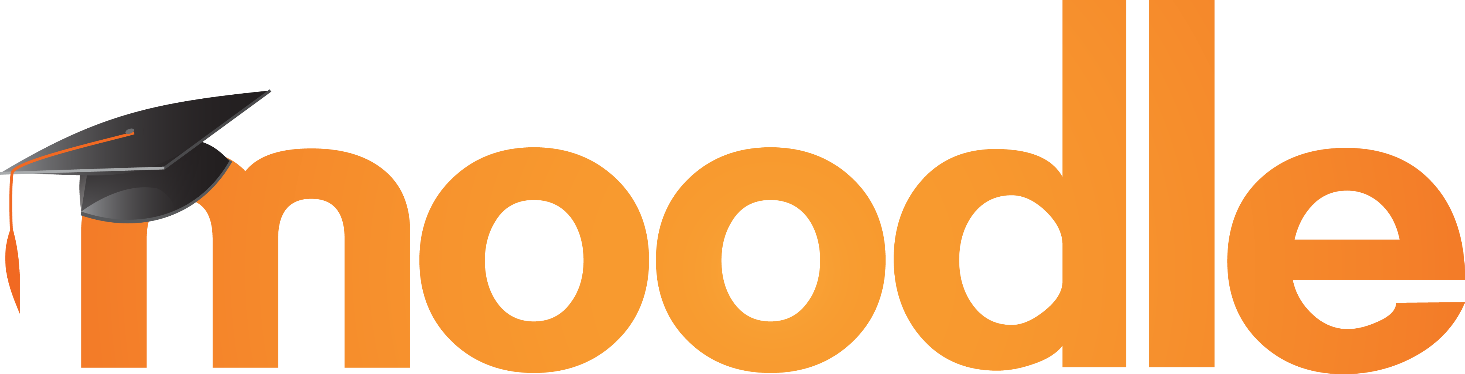 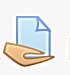 Элемент электронного курса «Задание». Возможности и особенности.
Виды заданий по типу ответа
ответ в виде файла (нескольких файлов)
ответ в виде текста
смешанный вариант ответа
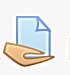 Режим редактирования курса
Развернуть меню
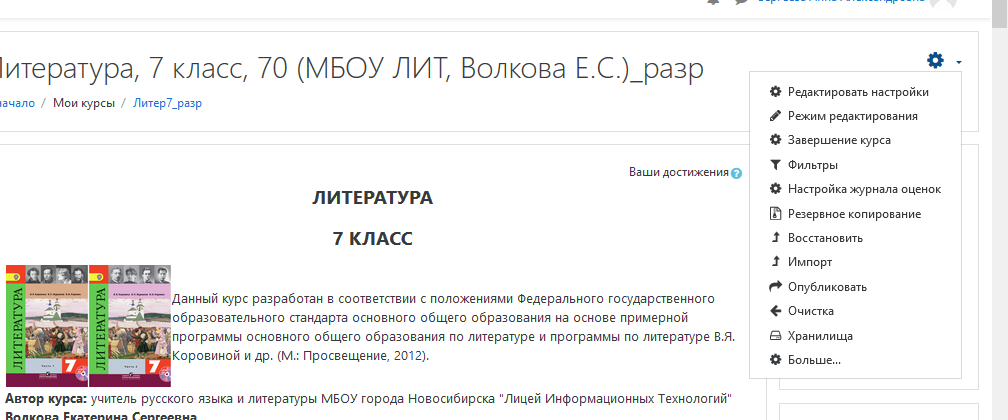 Перейти в режим редактирования
Вставка нового задания в курс
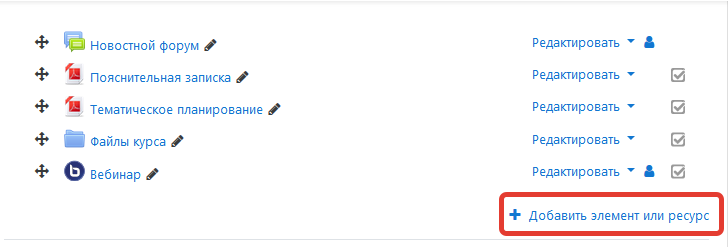 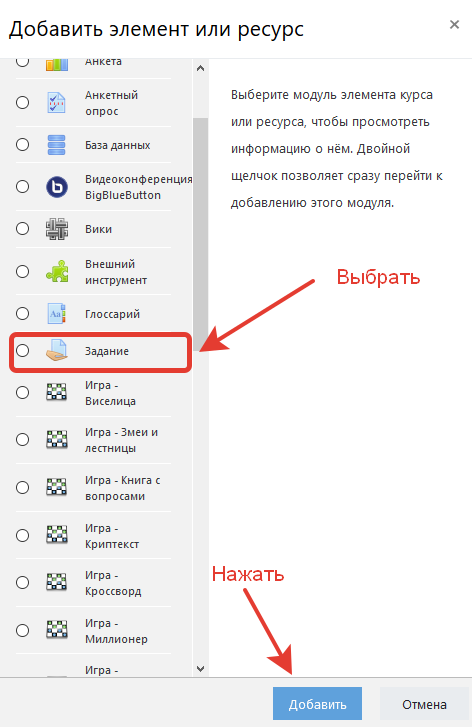 Вставка нового задания в курс
Переход в режим редактирования настроек задания
1 способ
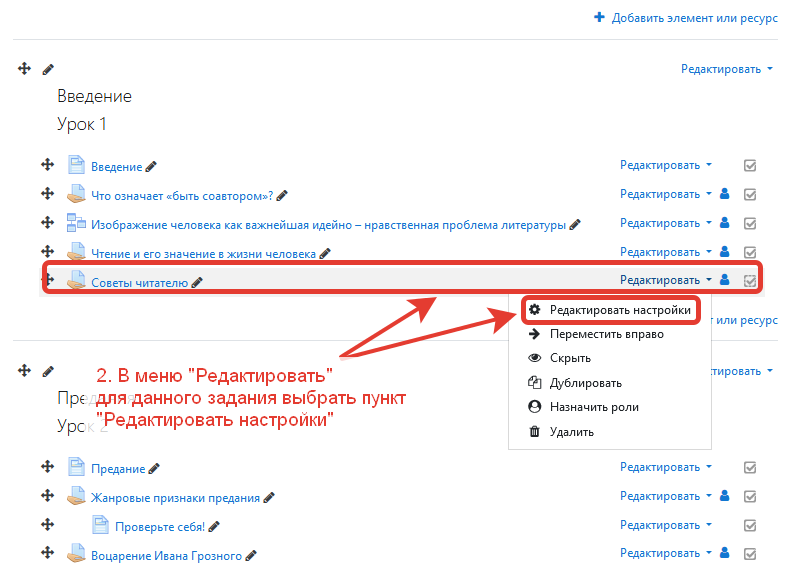 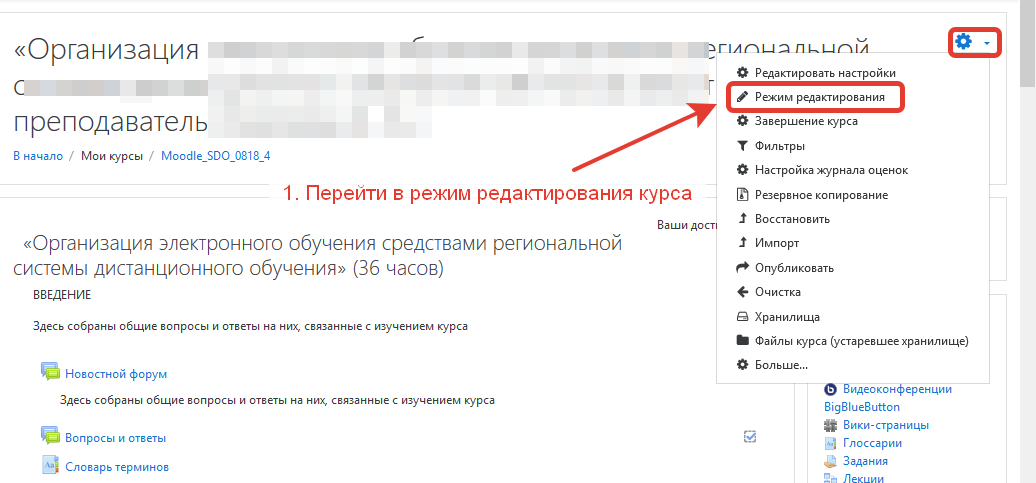 Переход в режим редактирования настроек задания
2 способ
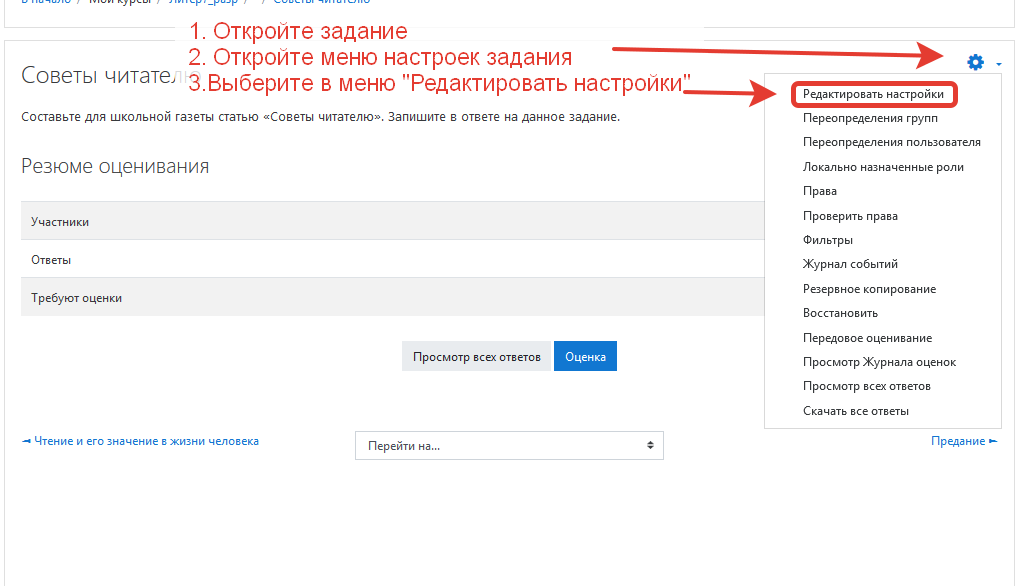 Редактирование настроек задания
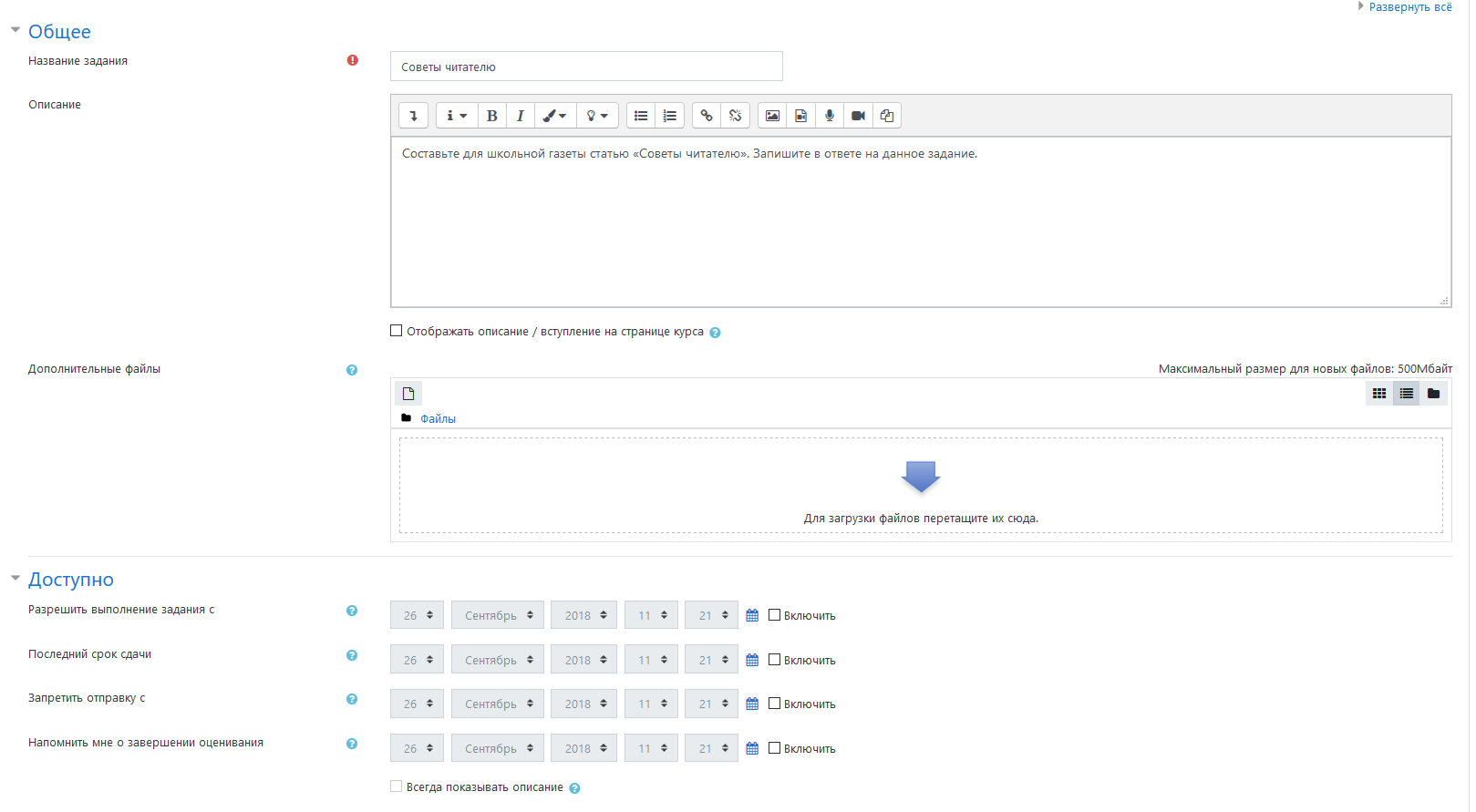 Редактирование настроек задания
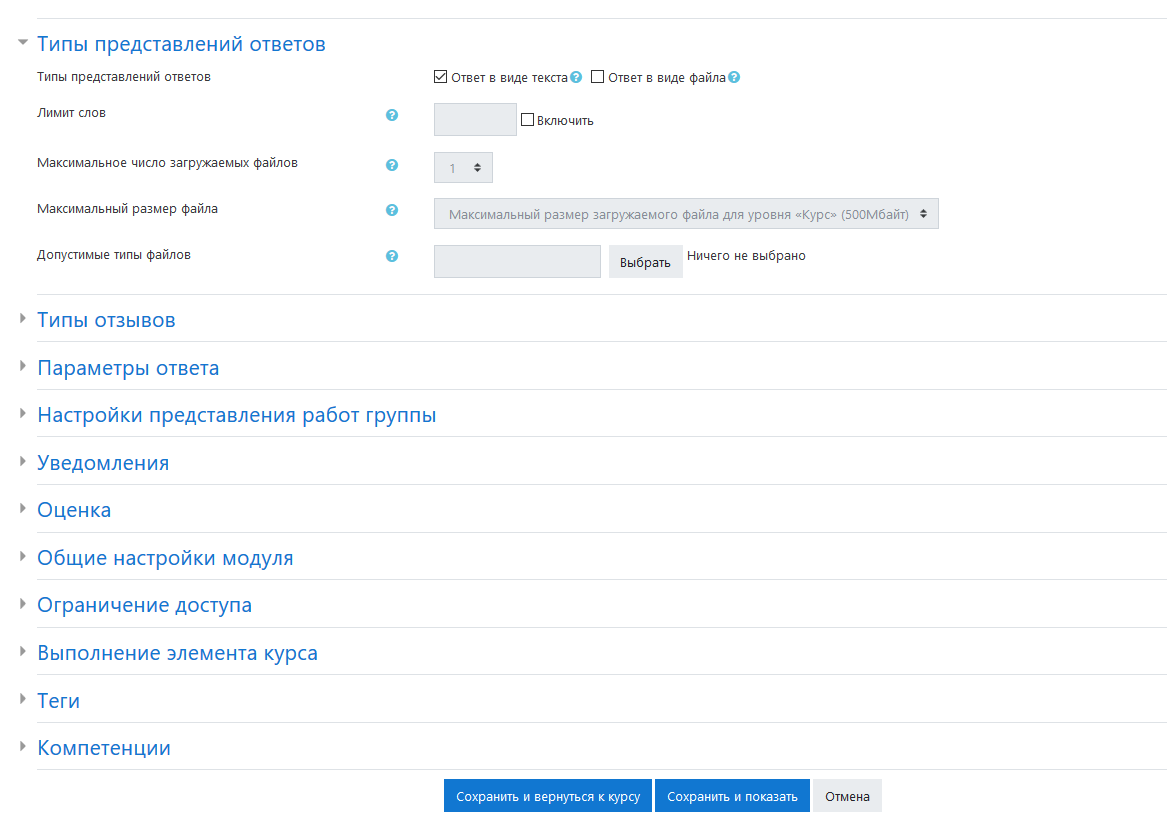 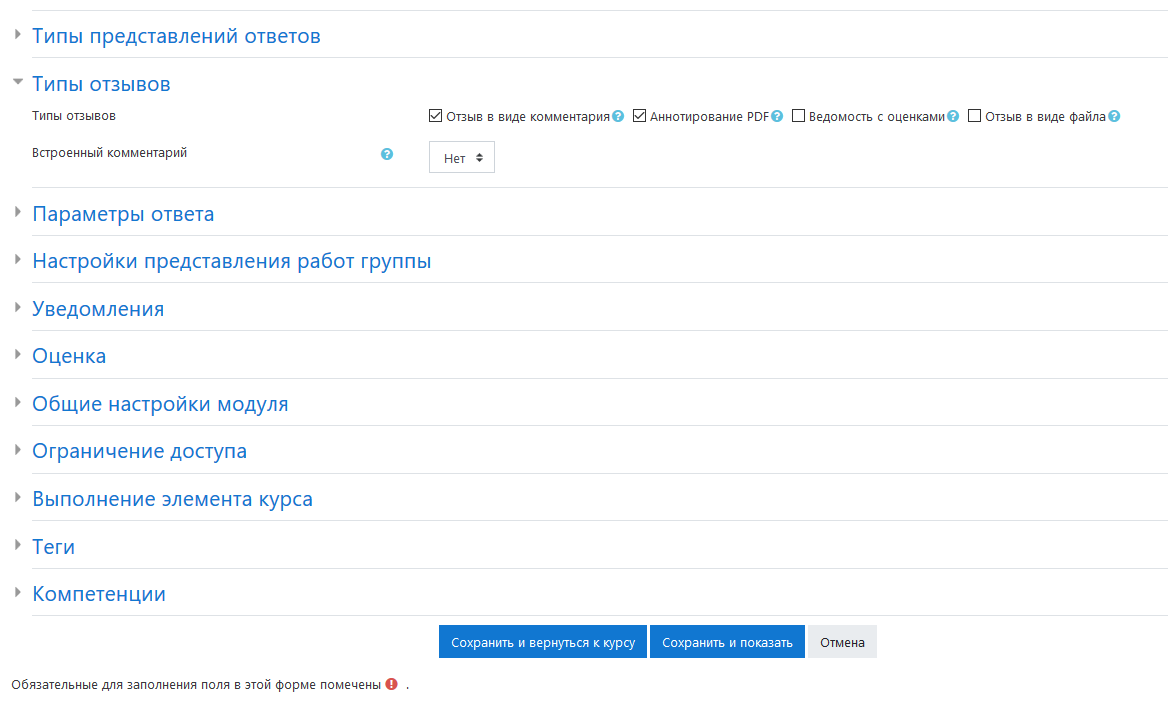 Редактирование настроек задания
Учитель может прокомментировать каждый ответ
Учитель получит возможность скачать и загрузить ведомость с оценками студентов
Учитель может создавать PDF-файлы аннотации при комментировании работ. Аннотация делается в браузере и не требует дополнительного программного обеспечения
При включенном параметре во время оценивания текст ответа будет скопирован в поле комментария обратной связи
Редактирование настроек задания
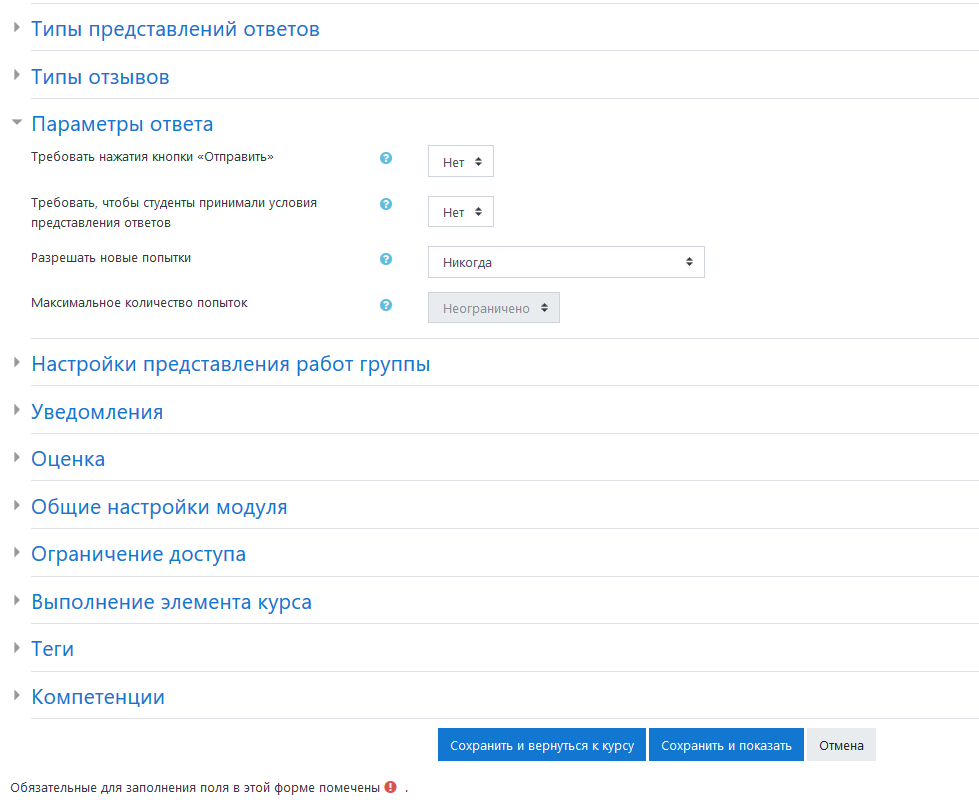 Если значение «Да», то ученик должен нажать кнопку «Отправить», чтобы завершить редактирование своего ответа. Это Дает возможность ученикам хранить черновики ответов. В противном случае ответ ученика считается окончательным
Редактирование настроек задания
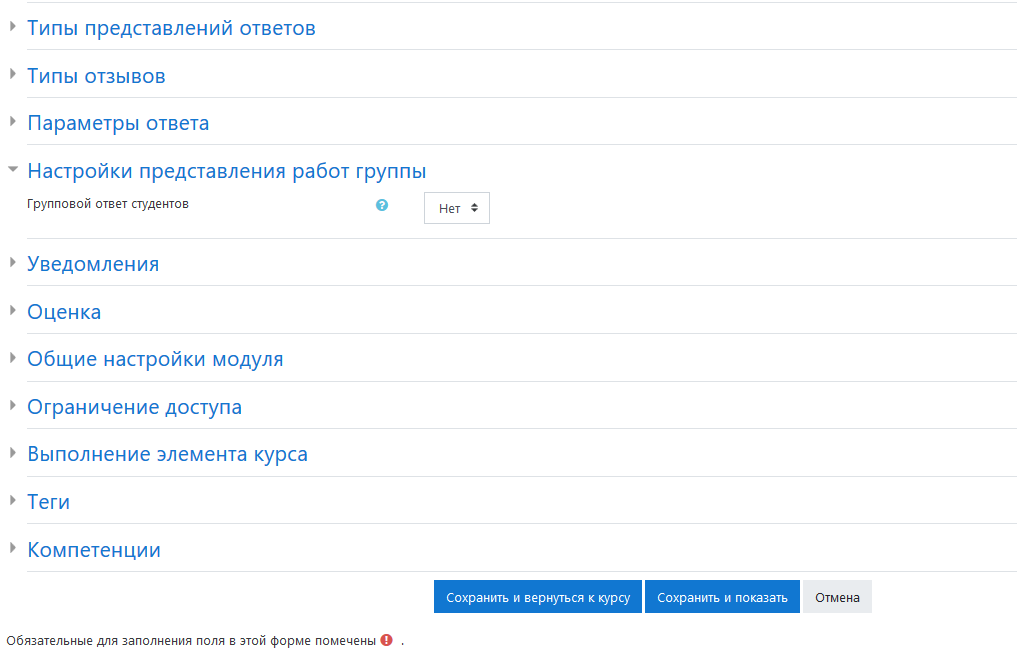 Редактирование настроек задания
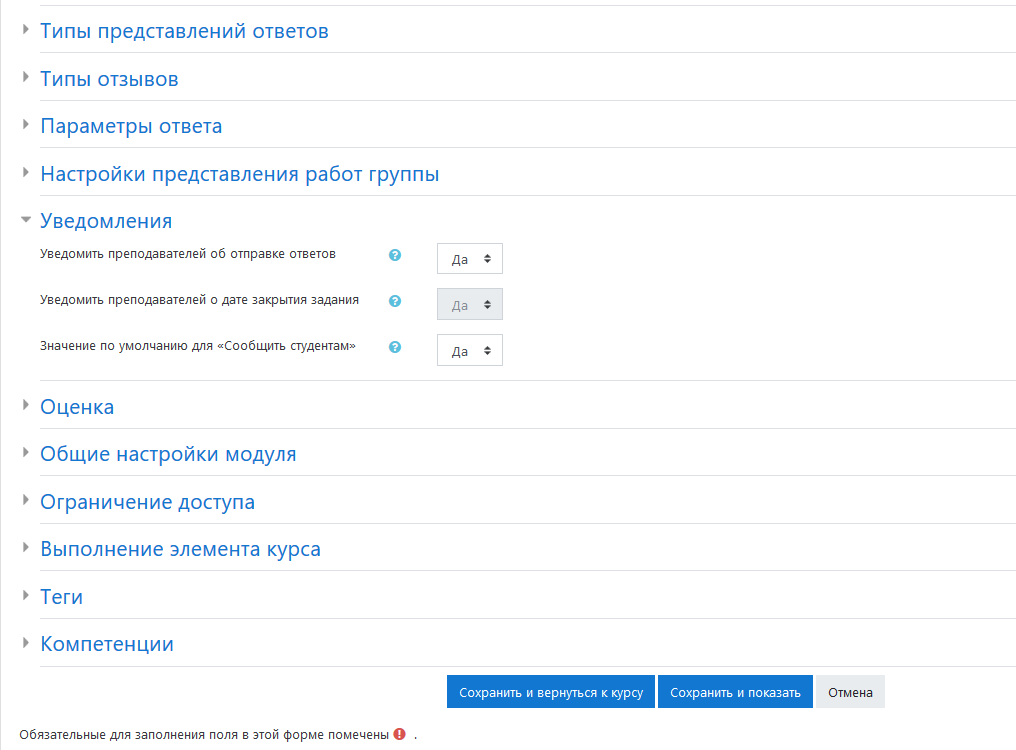 Редактирование настроек задания
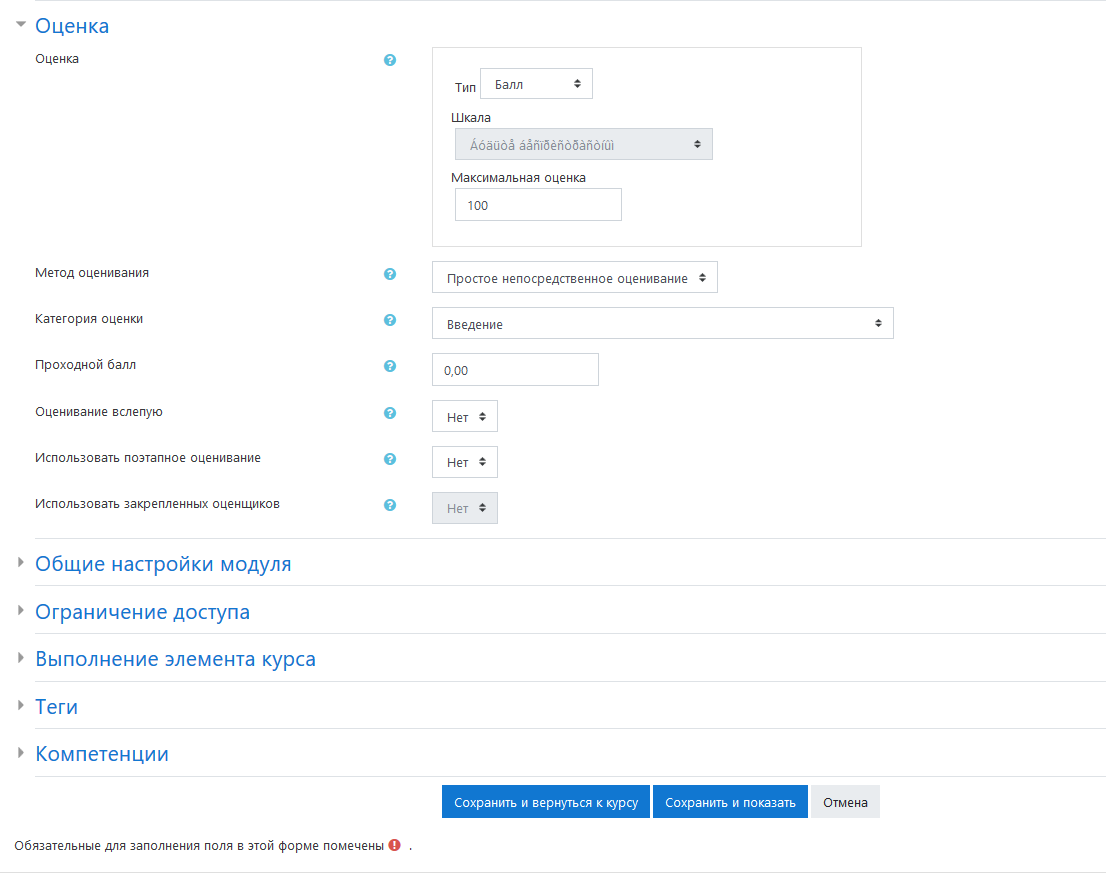 Редактирование настроек задания
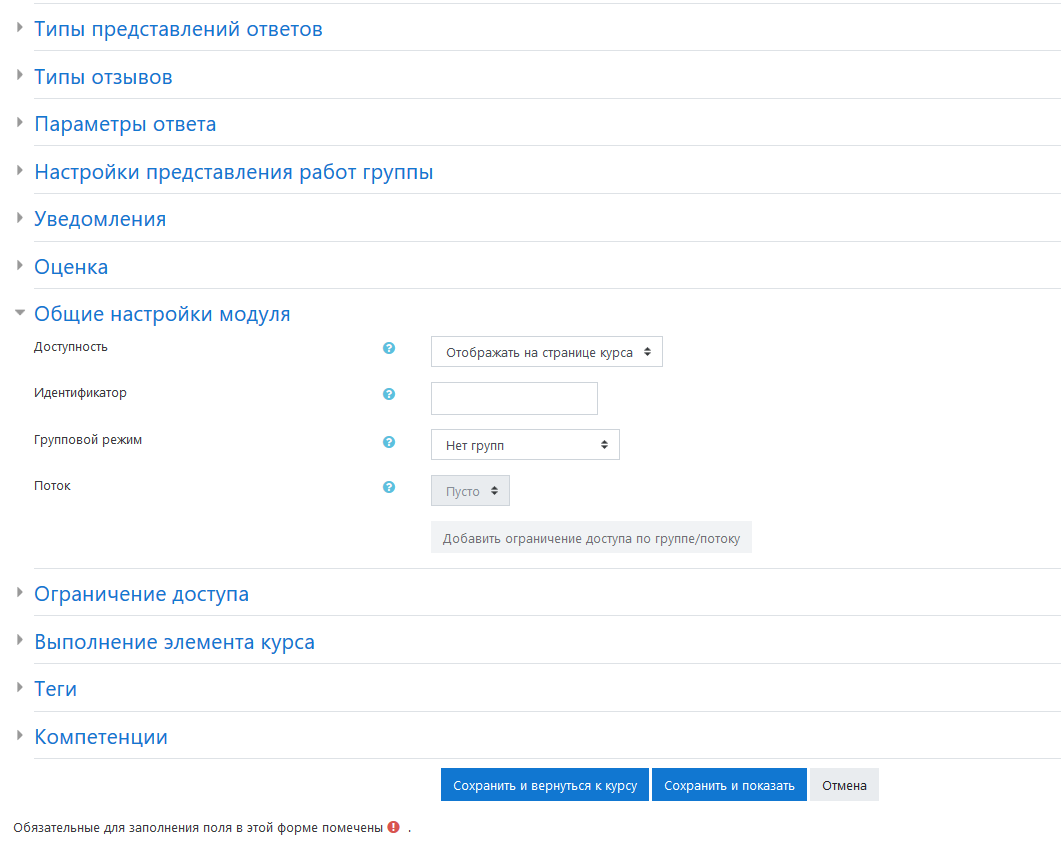 Редактирование настроек задания
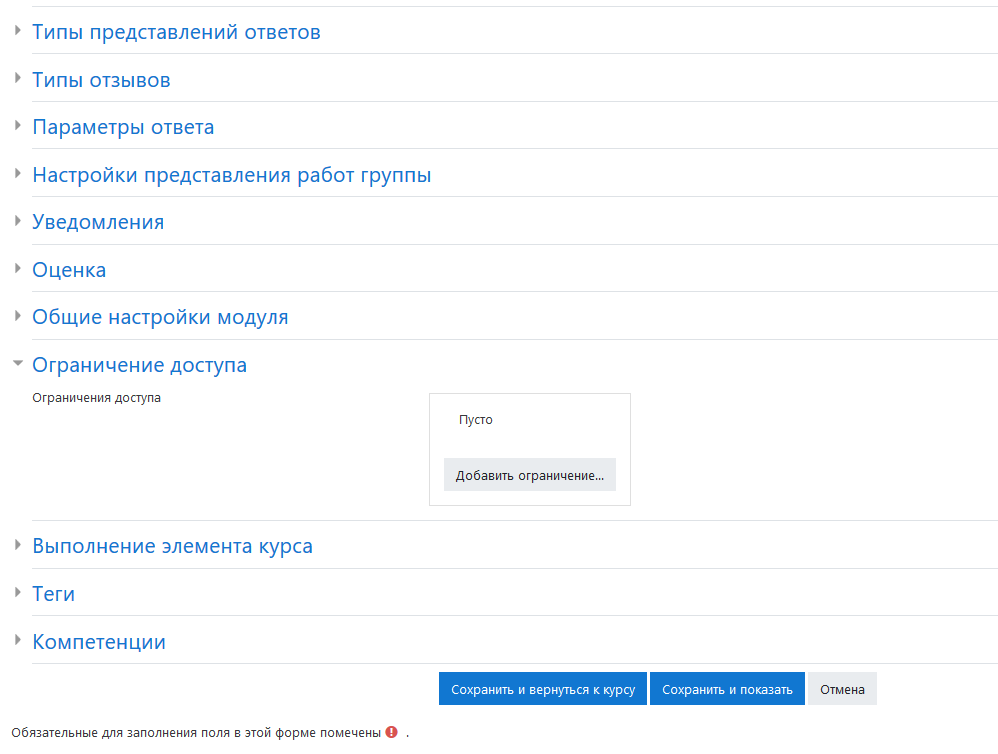 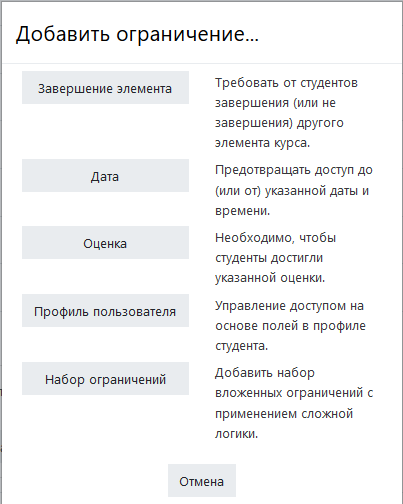 Редактирование настроек задания
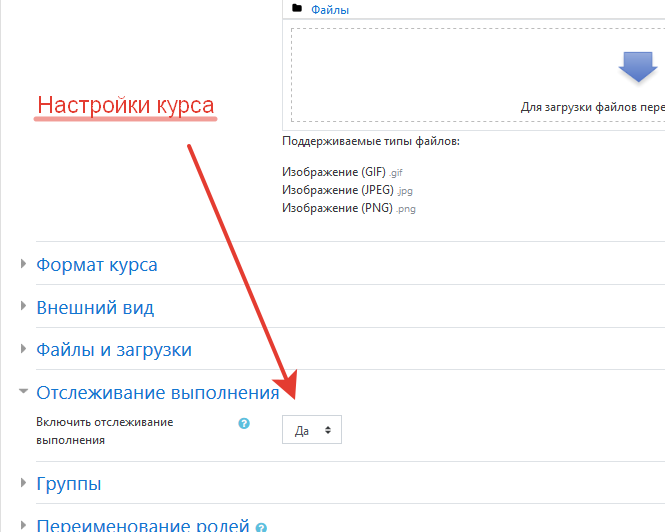 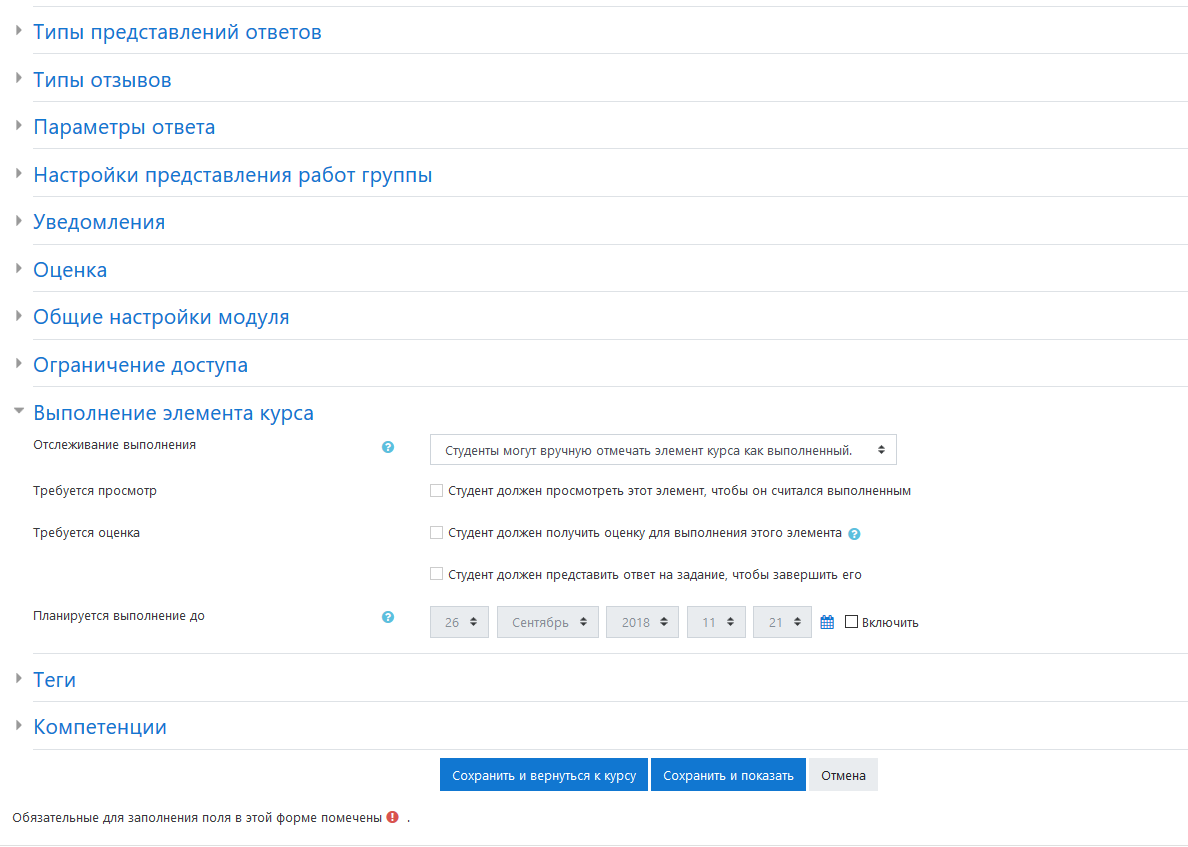 Редактирование настроек задания
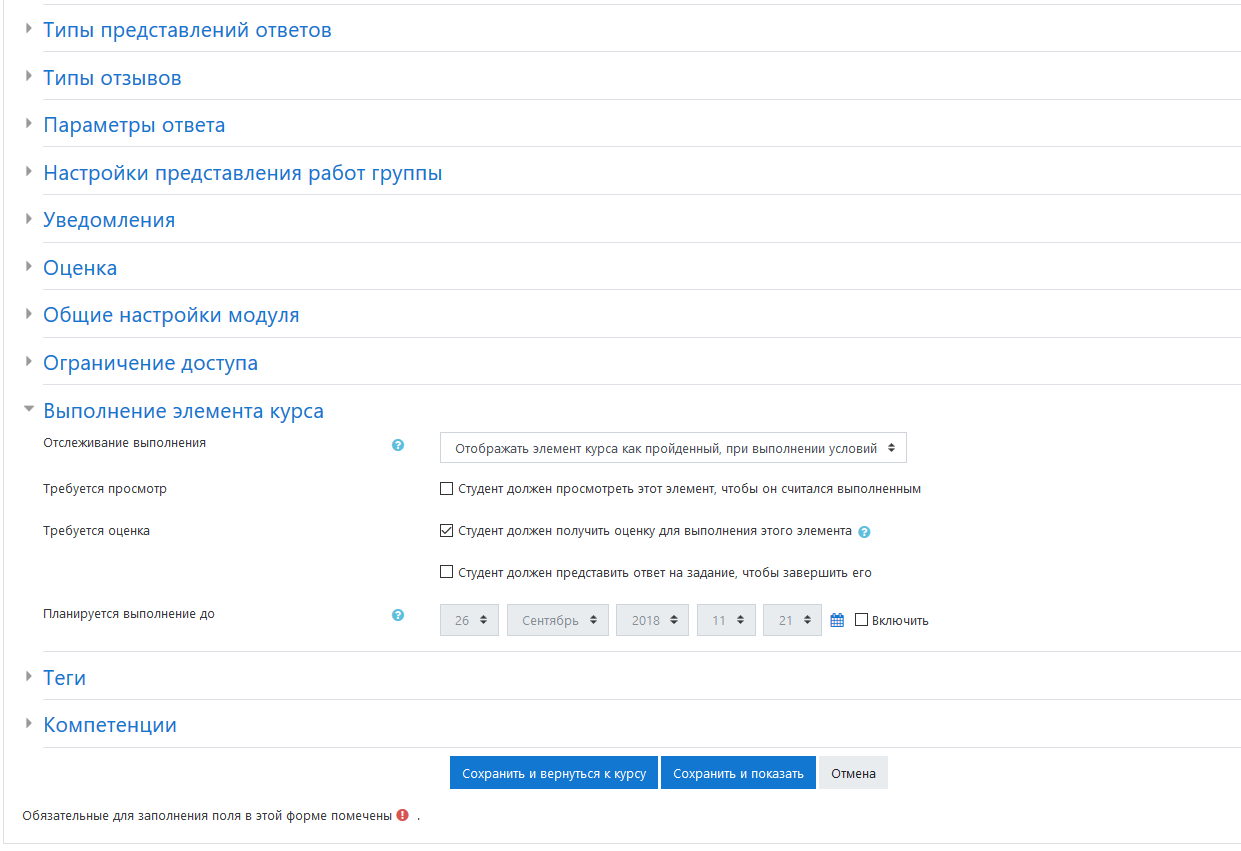 Оценивание задания
Ученик
Учитель
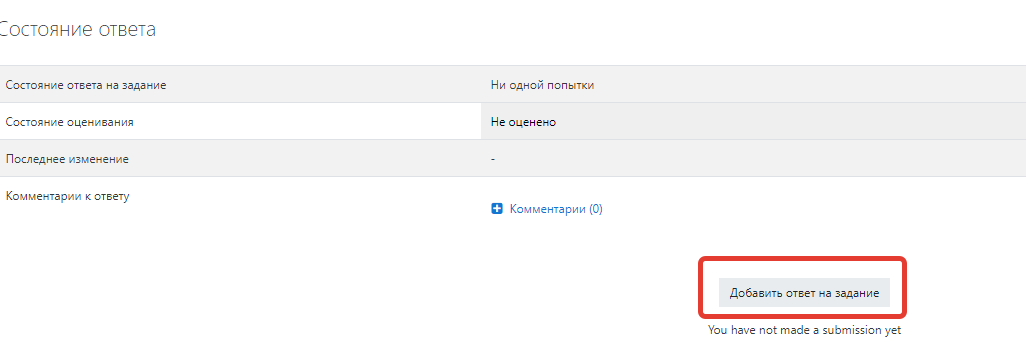 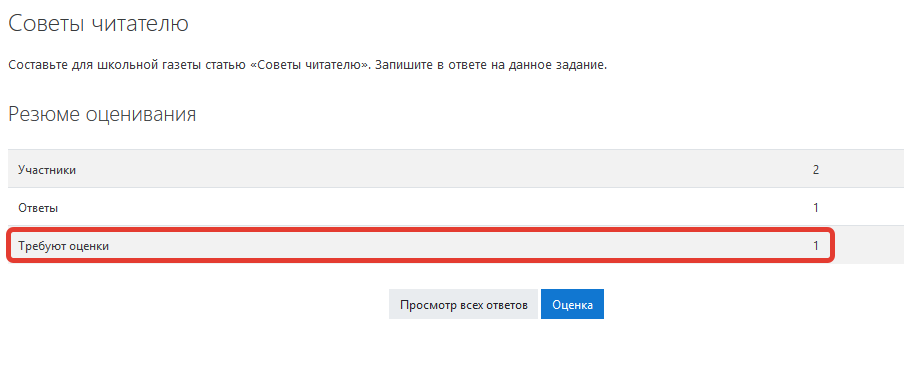 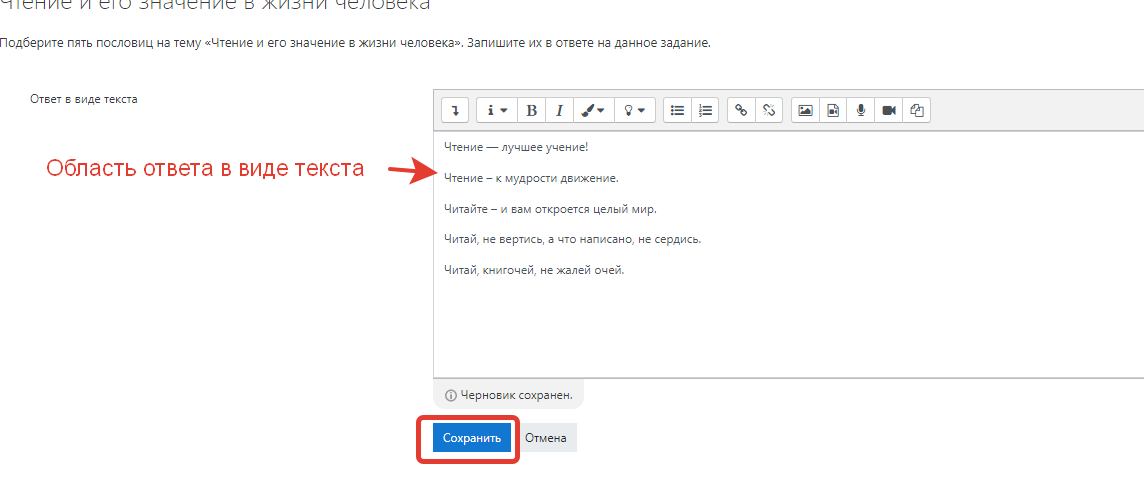 Оценивание задания
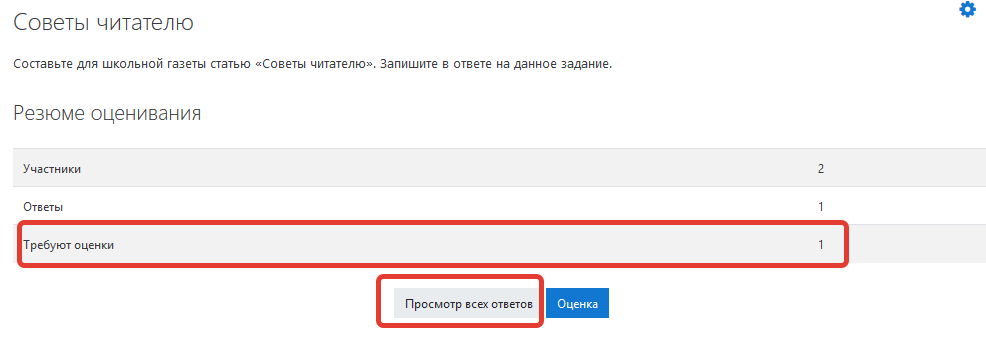 Оценивание задания
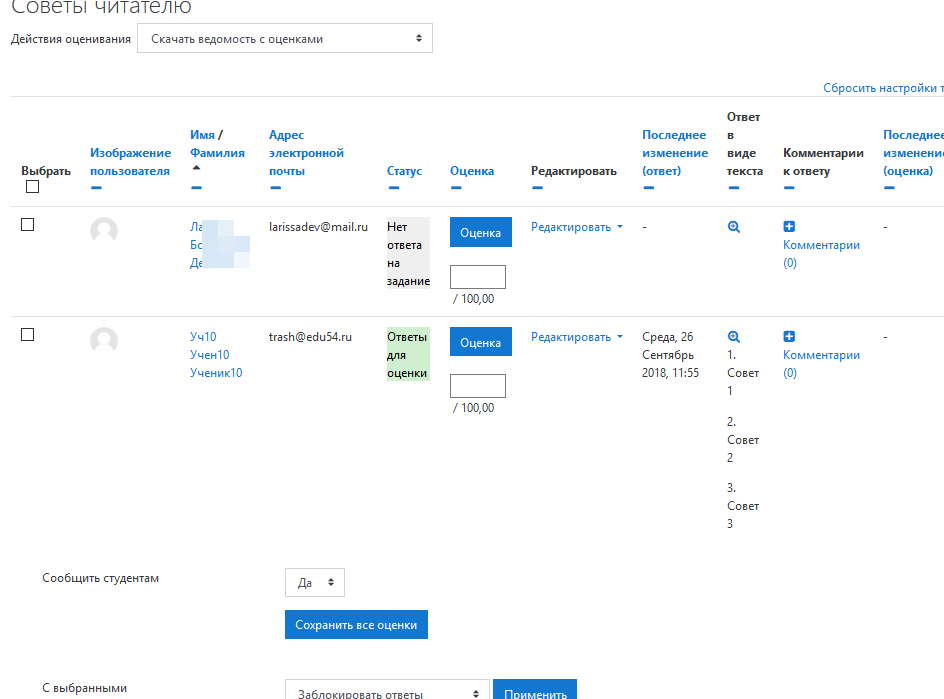 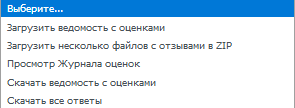 Оценивание задания
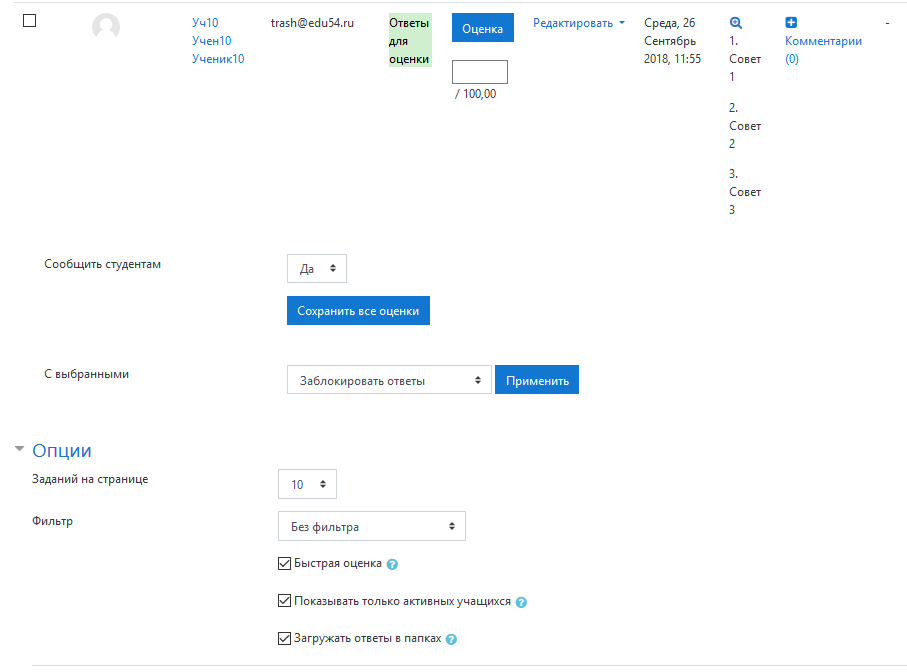 Действия над выбранными учащимися
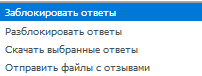 Фильтр списка учащихся
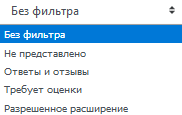 Быстрое оценивание
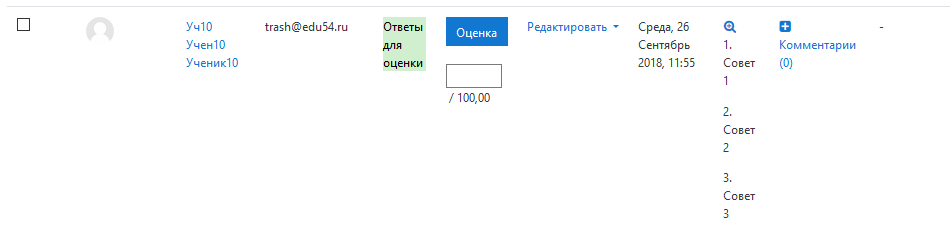 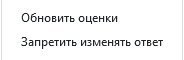 Область для выставления оценки
Быстрое оценивание
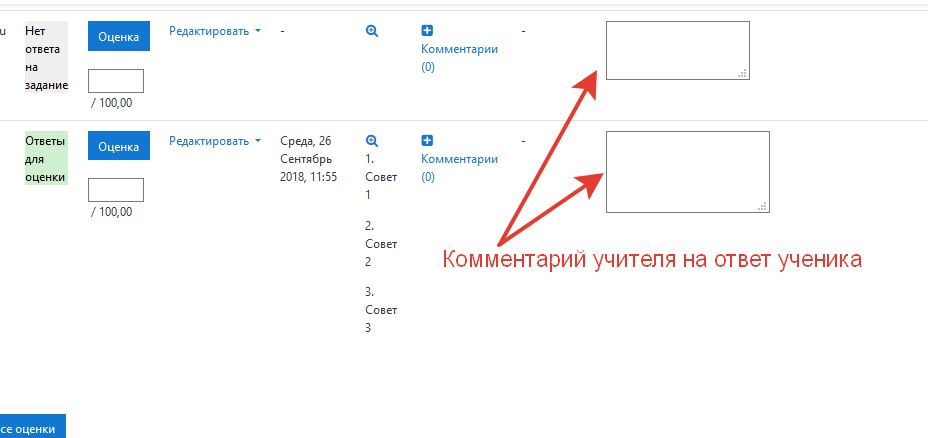 Оценивание задания
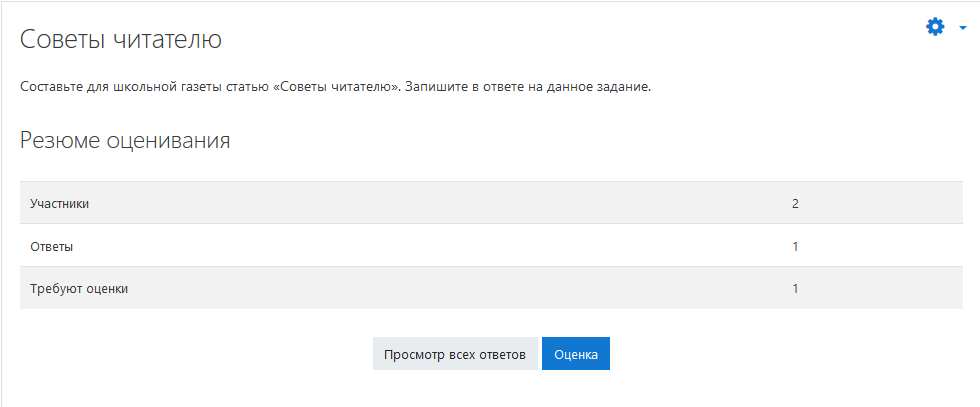 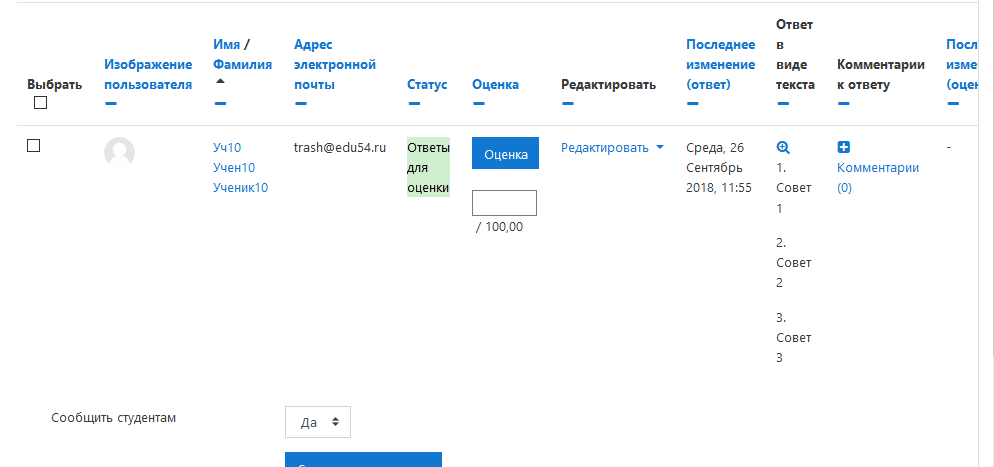 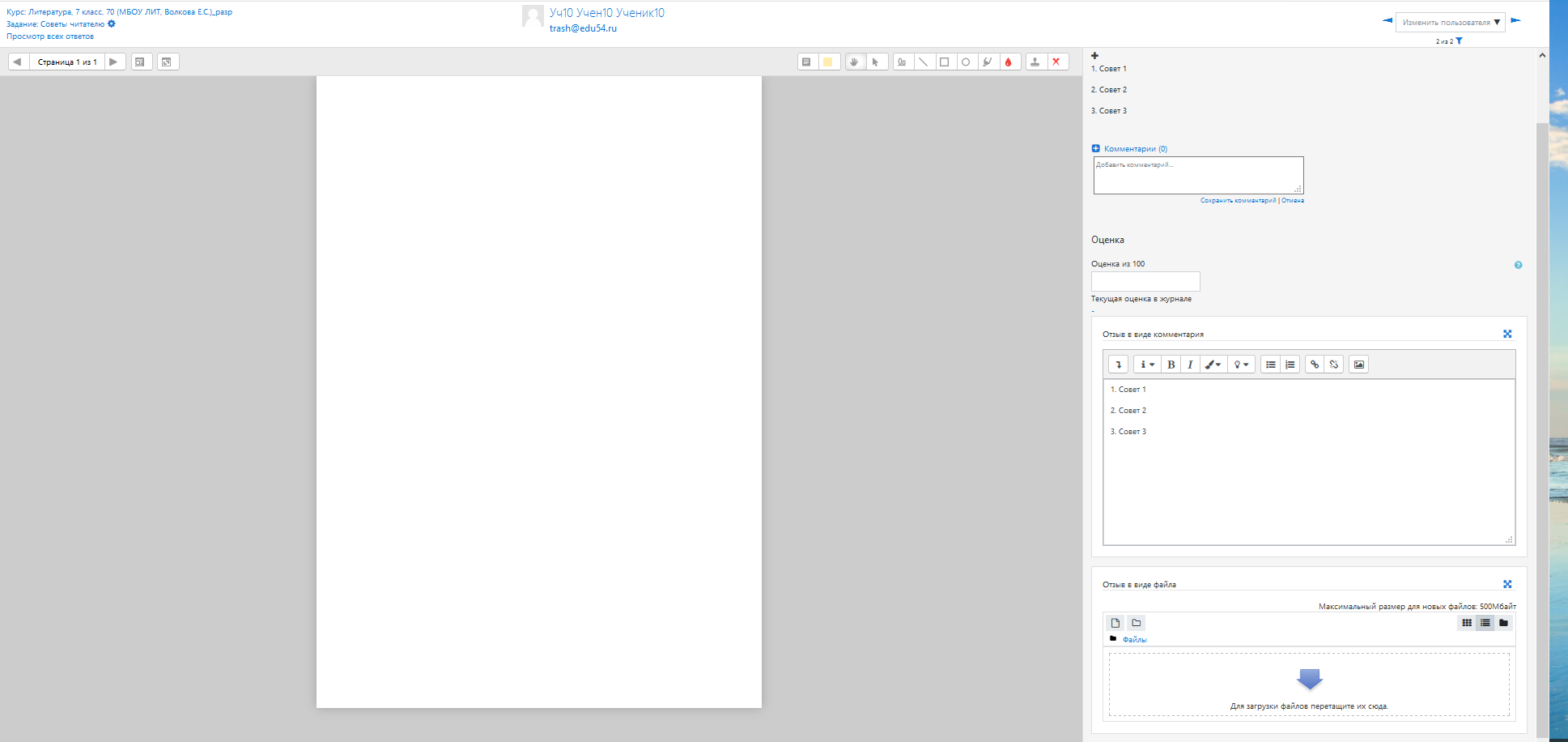 Просмотр всех ответов на данное задание
Ответ ученика
Комментарий ученика к своему ответу
Область выставления оценки
Просмотр ведомости оценок
Область создания PDF-аннотации
Область отзыва учителя
Область для загрузки файла-отзыва на ответ ученика
Задание с черновиками
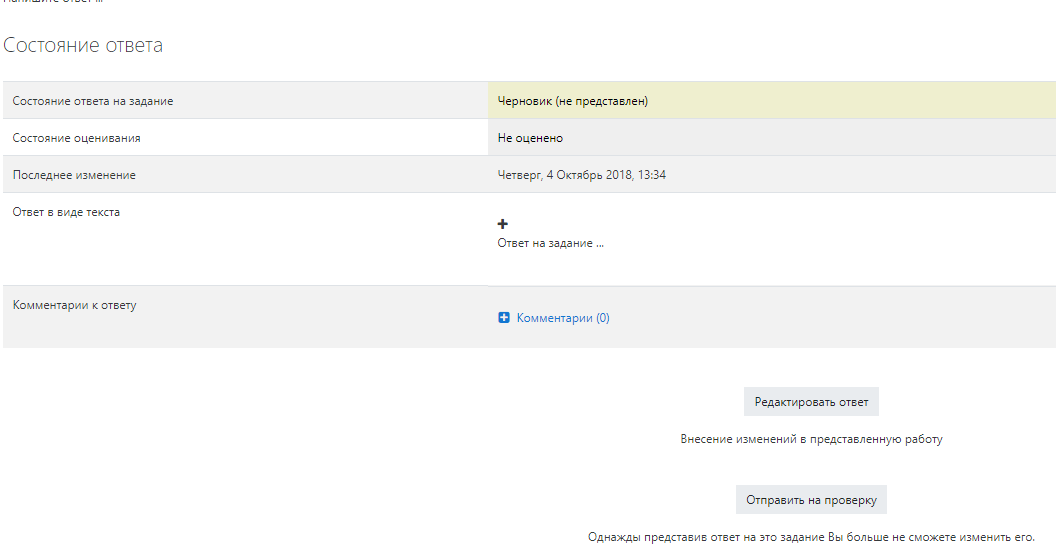 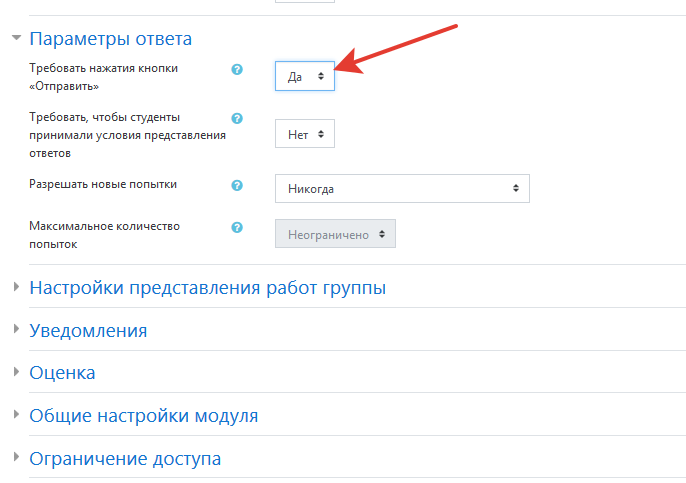 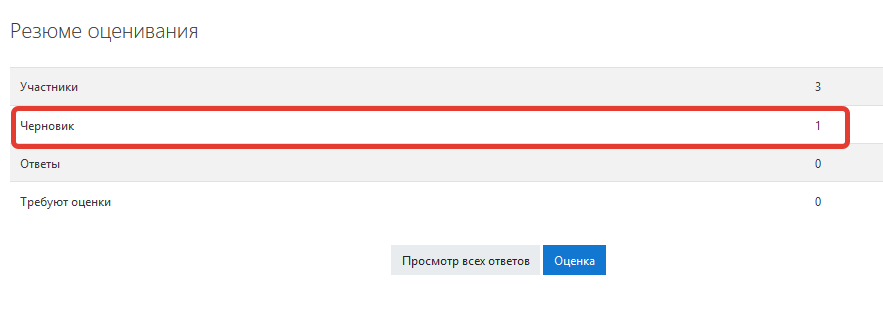 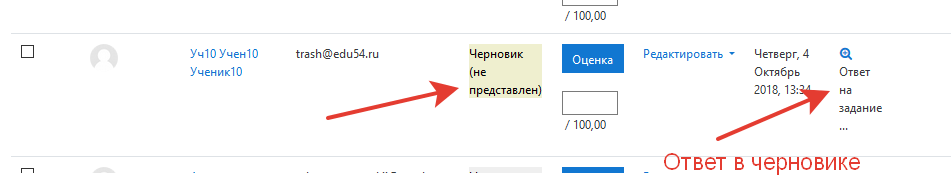 Задание с черновиками
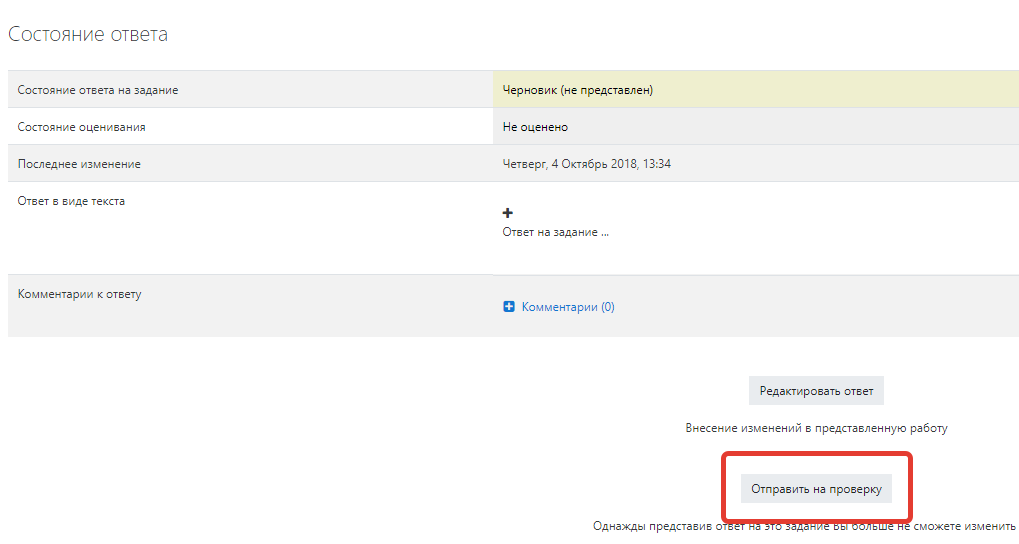 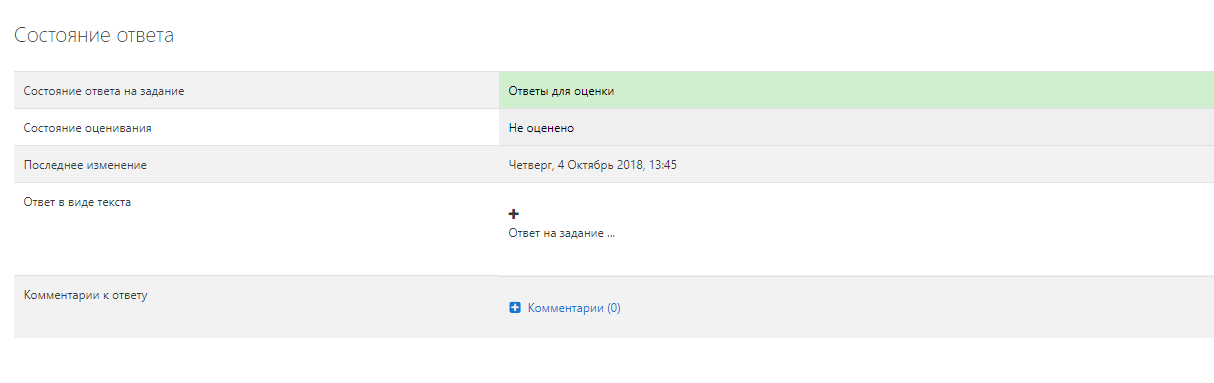 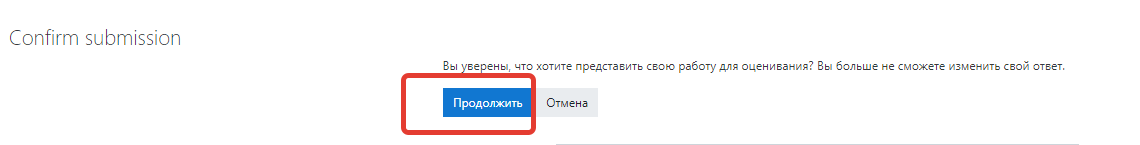 Задание с черновиками
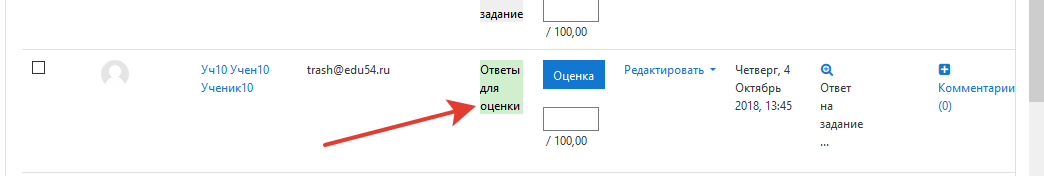 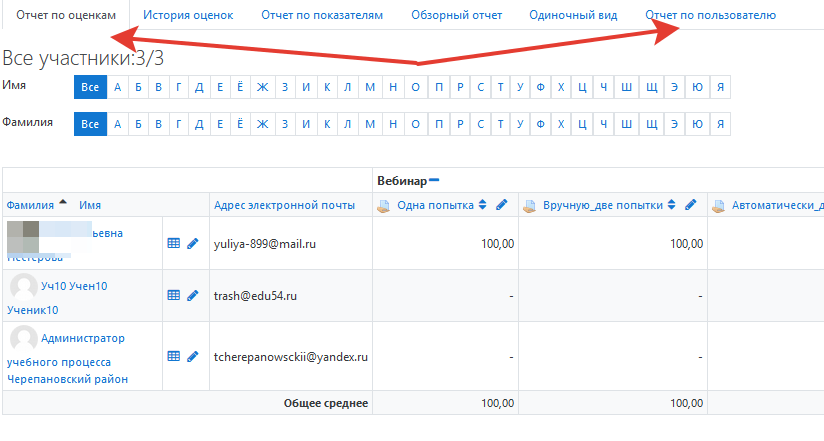 Просмотр журнала
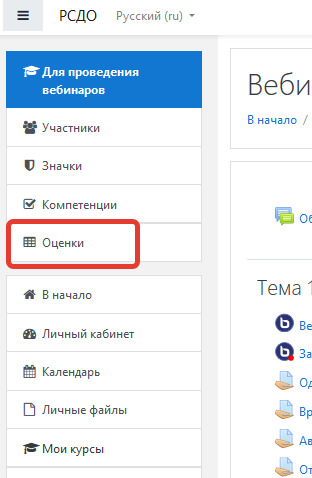 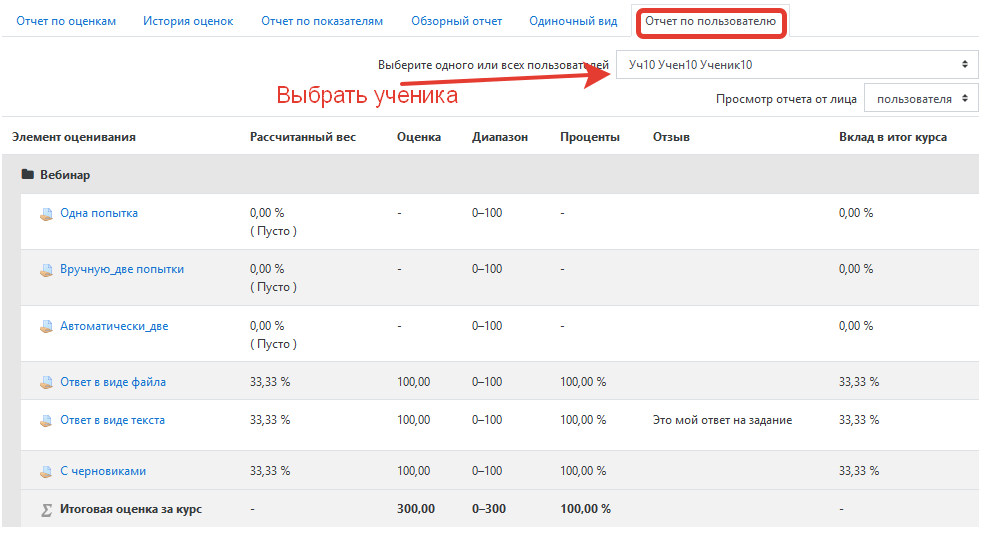